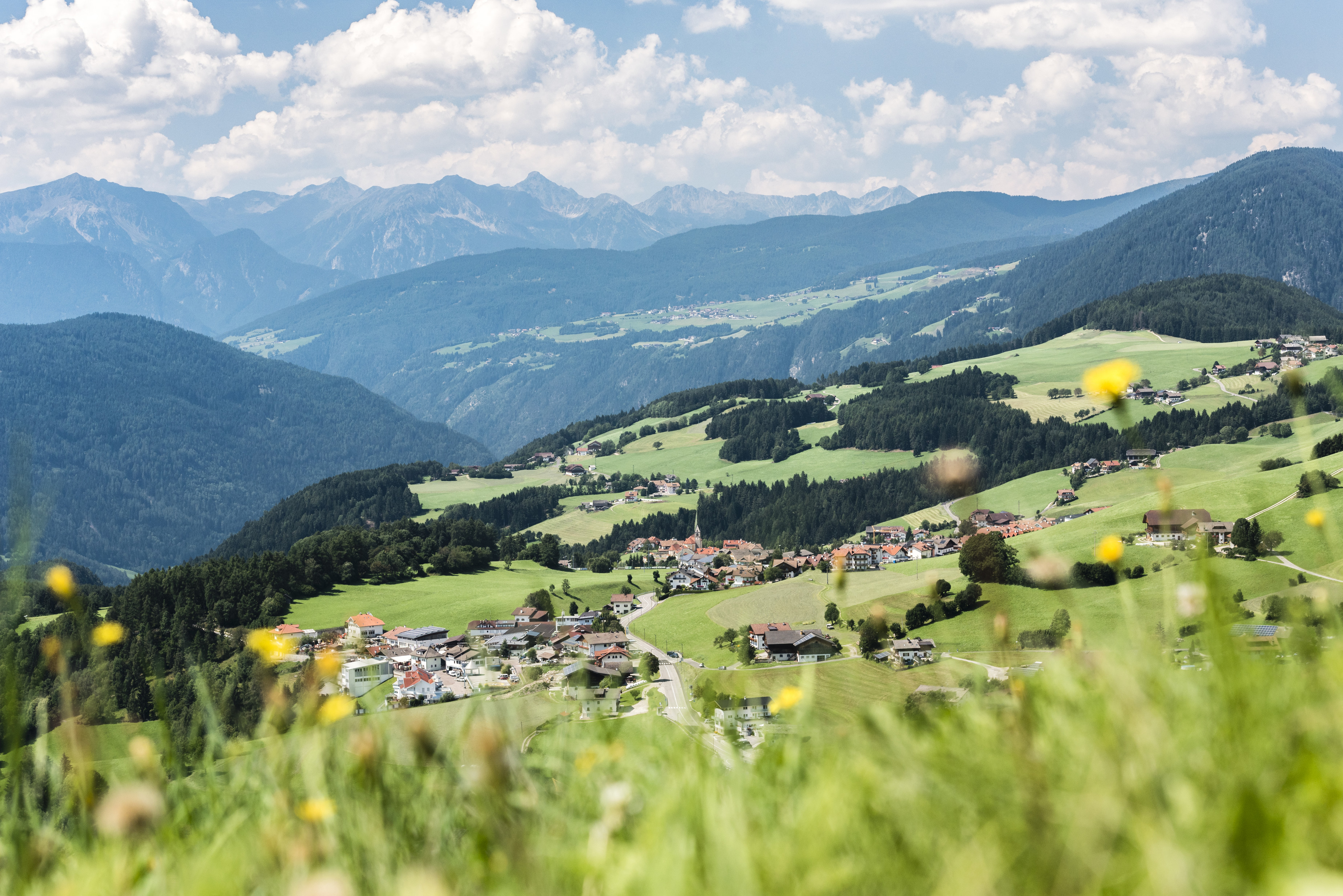 Overtourism?
St.Magdalena in Obergsies 1924
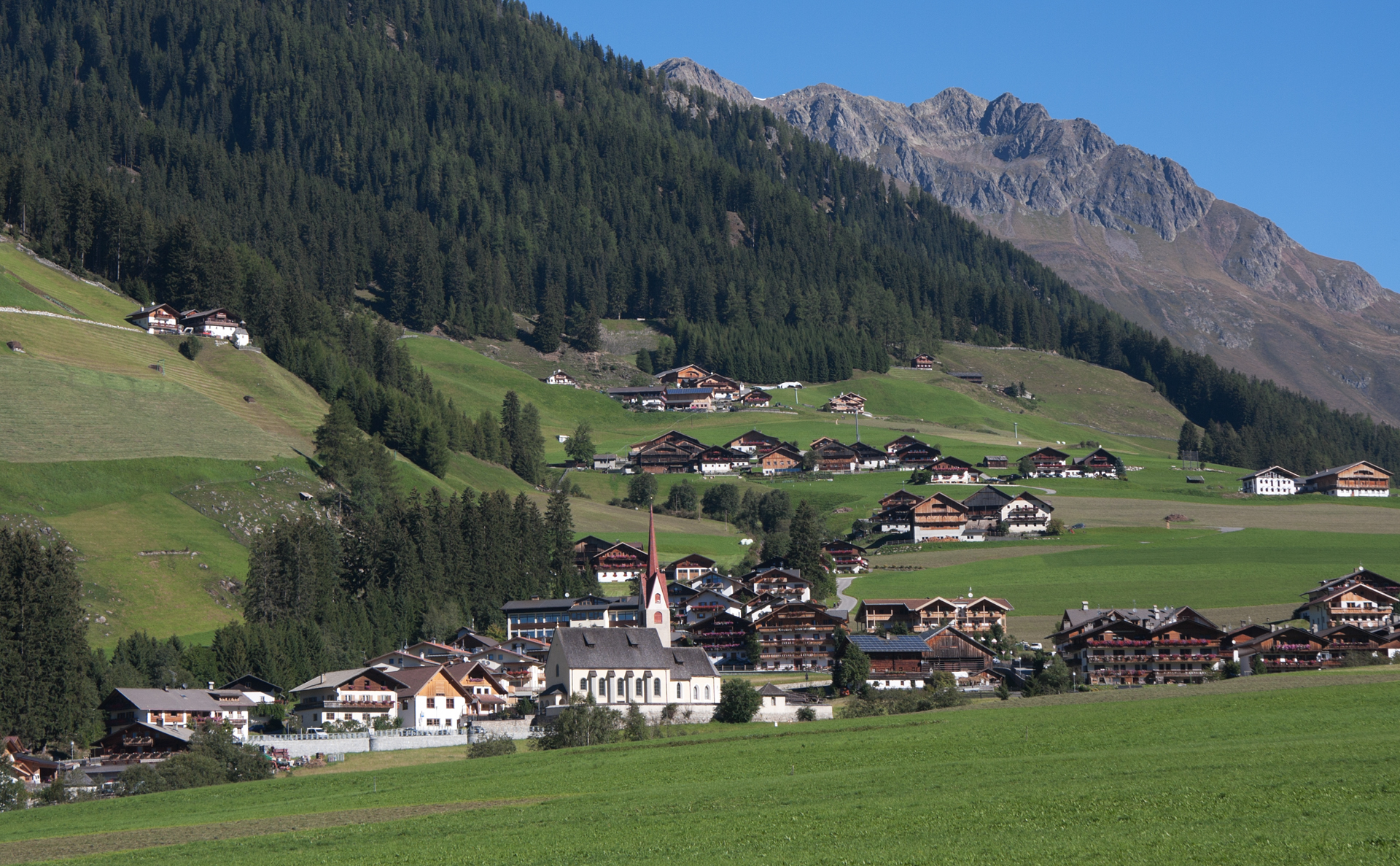 St.Magdalena in Obergsies heute
Entwicklung der Bettenanzahl in Südtirol 1975 - Juni 2019
Qualitative und quantitative Erweiterungen
Ausweisung neuer Tourismuszonen für alle möglich
229.088 höchstmögliche Bettenanzahl
Zu und Abnahme der Betten in Südtirols von 2007 bis Juni 2019:
Unterschiedlicher Bettenwachstum je nach Gemeinde in Prozente:
Nächtigungen 1960-2018
Bautätigkeit des Gastgewerbes in Südtirol von 2007 - 2018
Bautätigkeit des Gastgewerbes in den Gemeinden von 2007 - 2018